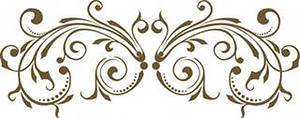 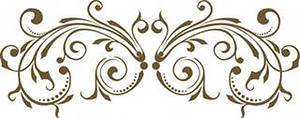 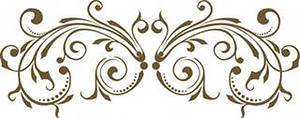 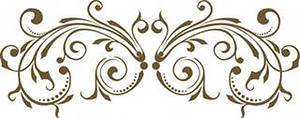 МКОУ «СОШ № 2 р.п.Самойловка Самойловского района Саратовской области»
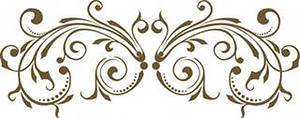 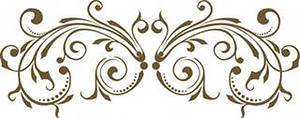 Жизнь                    как   деяние
                         Автор: воспитатель
                                Полковниченко З.В.
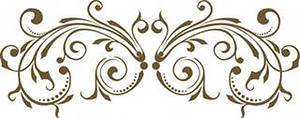 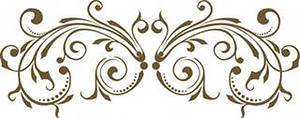 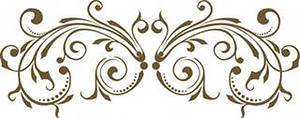 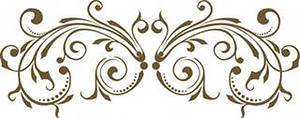 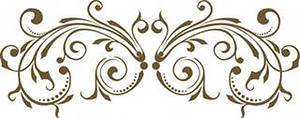 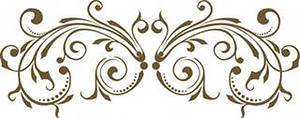 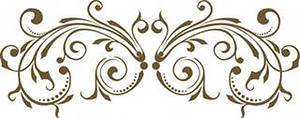 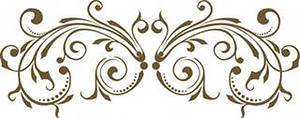 Эпиграф
«Человек не может существовать, не прилагая усилий. Люди не рождаются с готовой душой, им лишь даётся материал для строительства».  Х.Л. Мартин Дескальсо
Помните!
Известно, время растяжимо.
Оно зависит от того, 
Какого рода содержимым
Вы наполняете его.
Добрый след
Бумага, кабинет, книга, память, акция.
Вывод:
Человек рождается, чтобы «деяти» - творить по нравственному закону, который живёт
 в его душе.
Сенека(древнеримский философ):
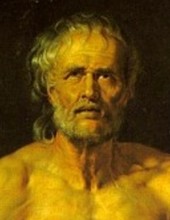 «Как басня, так и жизнь ценится  не за длину, а за содержание»
Аристотель:
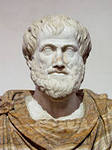 «Что человек есть в возможности, его творение являет в действительности»
Л.Н. Толстой:
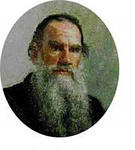 «Твори дела любви, и для тебя не будет смерти»
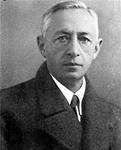 И.Бунин
«Жизнь есть, несомненно, любовь, доброта, и уменьшение любви всегда есть уменьшение жизни»
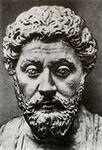 М.Аврелий
«Задача жизни не в том, чтобы быть на стороне большинства, а в том, чтобы жить согласно с внутренним, сознаваемым тобой законом.»
С.Смит:
«Чтобы сделать в мире что-нибудь достойное, нельзя стоять на берегу, дрожа и думая о холодной воде и опасностях, подстерегающих пловцов. Надо прыгать в воду и выплывать как получится».
И.В. Гёте:
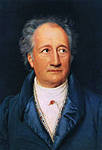 «Лишь тот достоин жизни и свободы, кто каждый день за них идет на бой.»
Главная ценность жизни
Любовь – желание добра, блага другому.
Пристань добрых дел
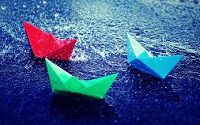 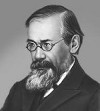 В.О. Ключевский:
«Зло не рождается из самого себя, а выделяется при неумелом обращении с добром».
Запомните!
Ваши дети, когда вырастут, будут относиться к вам также, как вы сейчас относитесь к своим родителям.
Шанс и выбор
1.У меня есть деньги, а на углу продаются первые весенние цветы.
2.Ваша знакомая пришла с заплаканными глазами.
3.Посреди улицы стоит в одиночестве малыш.
4.Ты видишь – в первом ряду сидит дама на сломанном стуле.
5.Товарищ жалуется, что его никто не любит. Ты знаешь, что это действительно так.
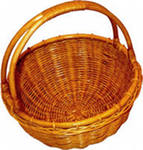 Шанс и выбор (продолжение)
6.В общественном транспорте вам наступают на ногу.
7.К вам зашла одноклассница поздравить с днём рождения. Она помнила дату, но перепутала месяц.
8.Во время урока кто-то обидел учительницу.
9.Вы получили телеграмму: «Приехать не могу. Болен. Твой брат Иван».
10.Из сумки впереди идущего что-то падает.
.
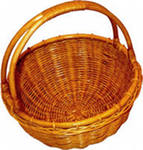 Проблема на ладошке
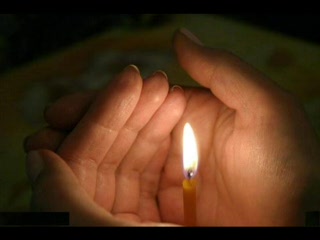 Л.Н. Толстой
«Самое простое и самое короткое нравственное правило состоит в том, чтобы как можно больше меньше заставлять других служить себе и как можно больше самому служить другим. Требовать от других как можно меньше и давать другим как можно больше. Это правило, дающее нашему существованию разумный смысл, и вытекает из него счастье, разрешает все затруднения».
Интернет-ресурсы
Сенека http://www.litteratureaudio.com/img/Seneque_par_Rubens.jpg :
Аристотель http://www.hacer.org/latam/wp-content/uploads/2011/11/aristoteles2011.jpg :
М.Аврелий: http://im3-tub-ru.yandex.net/i?id=474444565-58-72&n=21
Интернет-ресурсы
И.Бунин: http://im6-tub-ru.yandex.net/i?id=643927692-12-72&n=21
Гёте: http://im8-tub-ru.yandex.net/i?id=220183357-01-72&n=21
Толстой: http://im4-tub-ru.yandex.net/i?id=287681750-59-72&n=21
Свеча на ладони: http://www.stihi.ru/pics/2012/10/08/9303.jpg
Интернет-ресурсы
Кораблик: http://go.mail.ru/search_images?q=%D0%B8%D0%B7%D0%BE%D0%B1%D1%80%D0%B0%D0%B6%D0%B5%D0%BD%D0%B8%D0%B5%20%D0%B1%D1%83%D0%BC%D0%B0%D0%B6%D0%BD%D0%BE%D0%B3%D0%BE%20%D0%BA%D0%BE%D1%80%D0%B0%D0%B1%D0%BB%D0%B8%D0%BA%D0%B0&rch=l&jsa=1&fr=web#w=1680&h=1050&s=535955&pic=http%3A%2F%2Fhotwalls.ru%2Fwallpapers%2Fbumajnye_korabliki-1